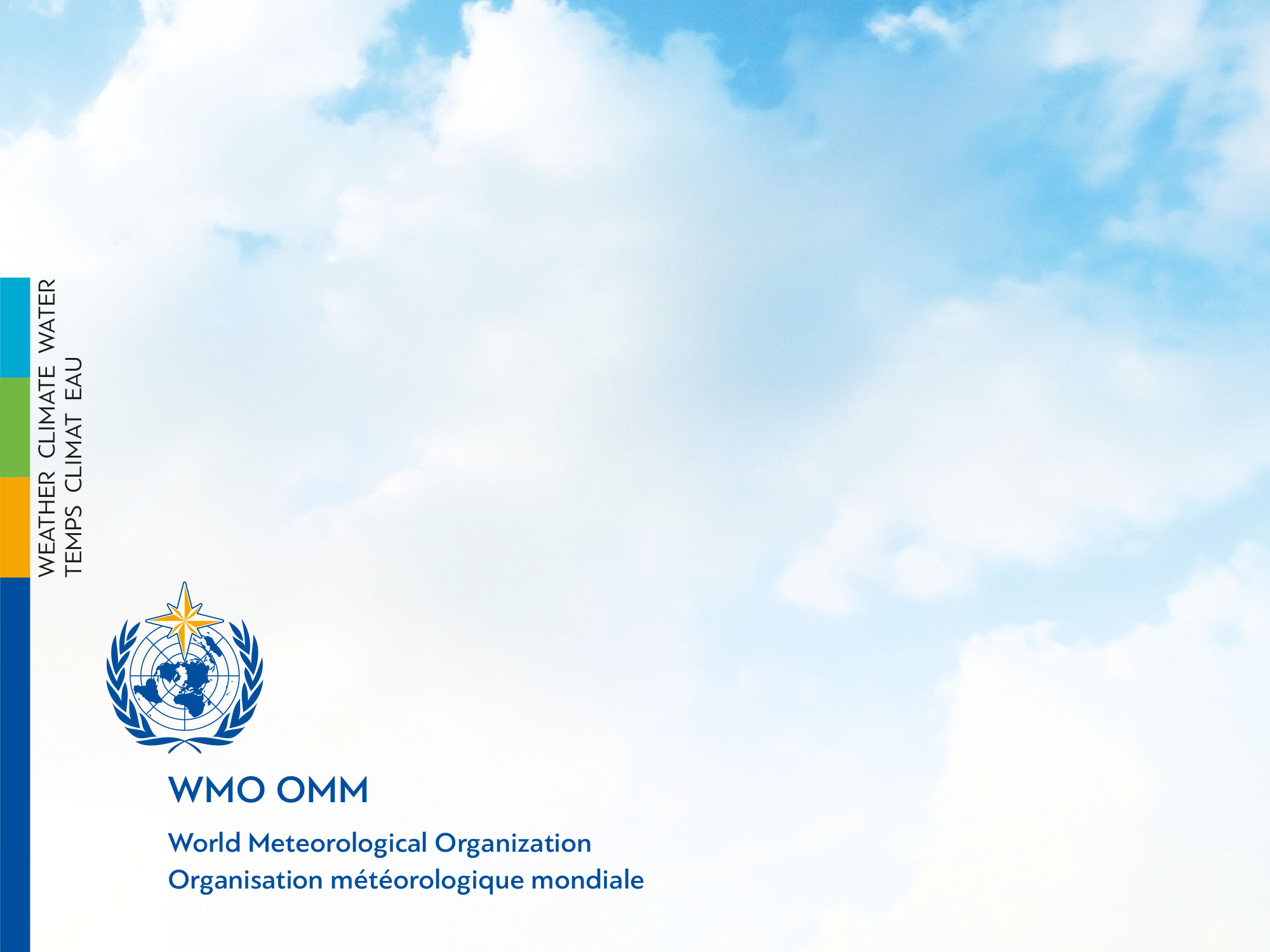 Advanced editing: tips and tricks
Luisa Ickes, WIGOS Project Office
Tip 1: Ctrl C + Ctrl V in OSCAR
You want to add a new station in OSCAR similar to an existing station: 
		copy the station!
Tip 2: Step by step
You started to register a station but some information are still missing- you don’t want to loose the information:
		Save as a draft
		Find your draft again: 
		Managment -> My stations
Tip 3: Dates
Which elements in OSCAR have dates and why?
		Date established
		Coordinates
		Deployments
		…

What you have to take into account:
		Correct the «station established date» does 			not correct the date in the deployments
Many date/timestamps:

 From-To
 Since-Till
OSCAR/Surface is history aware
Information about past history:

Instrument moved from one station to another
Instrument re-located at station
Maintenance schedules changed
Station, instrument log books, events
…
Add and correct, don’t delete!
Tip 4: Speak to your neighbour
Creating a new station close to an existing one: warning from OSCAR
If it makes sense: use existing OSCAR station and complement it
An observing facility can host many different instruments and serve several programs / networks
Several organizations can share the same observing facility
More stations only mean more work!
Consolidate co-located stations or link
It is possible to combine two stations:

 Decide which station should remain
Copy all information from one to the other
Use «Support» to request complete deletion of one station

It is possible to link two stations:

Contact «Support» for more information
Tip 5: Where to get help
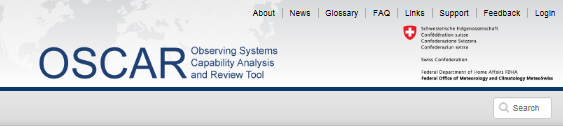 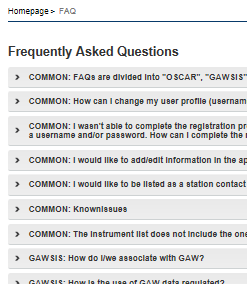 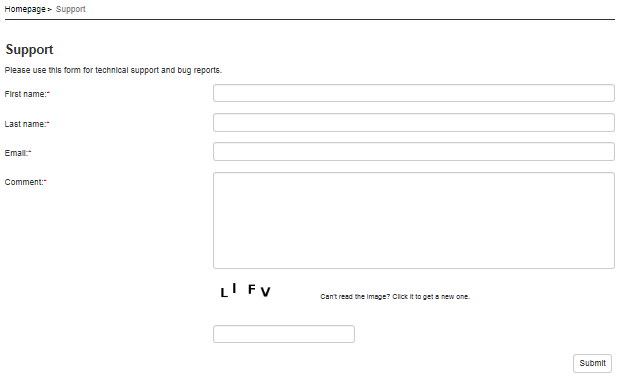 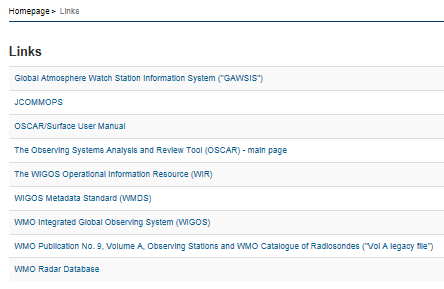 Support and further help
OSCAR/Surface helpdek 
1st and 2nd level support 
Operated by MeteoSwiss
OSCAR/Surface Learning Resources Portal on WMO Moodle site
Presentations
Videos
Discussion forums 
OSCAR/Surface blog
OSCAR/Surface User Manual 
WMO OSCAR team (oscar@wmo.int)
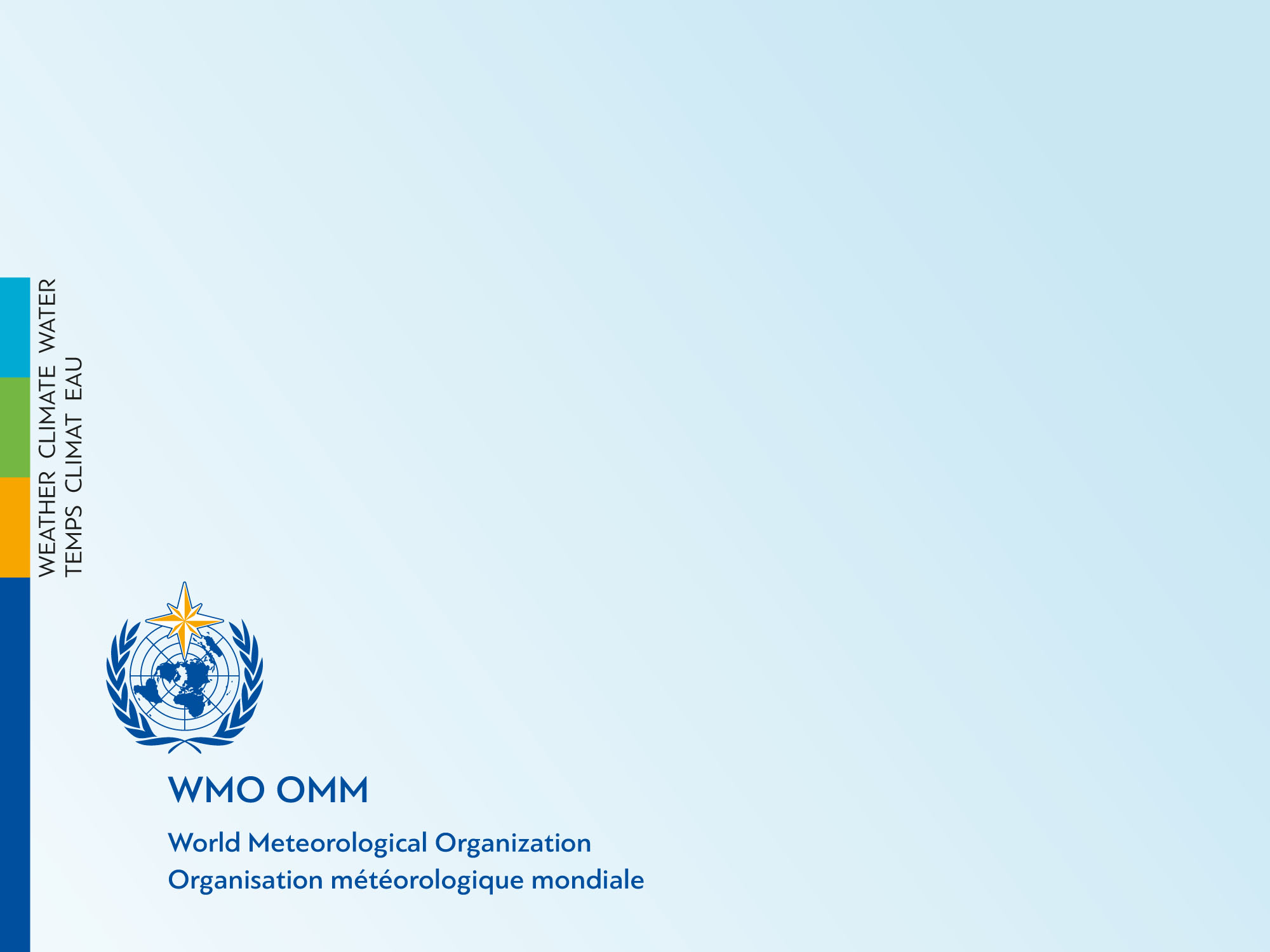 Thank you
Merci